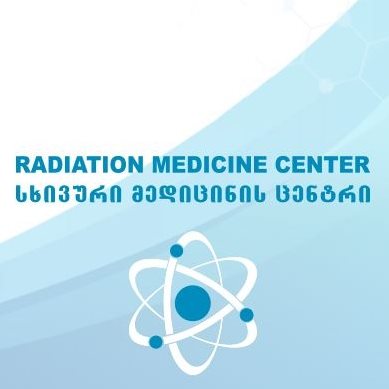 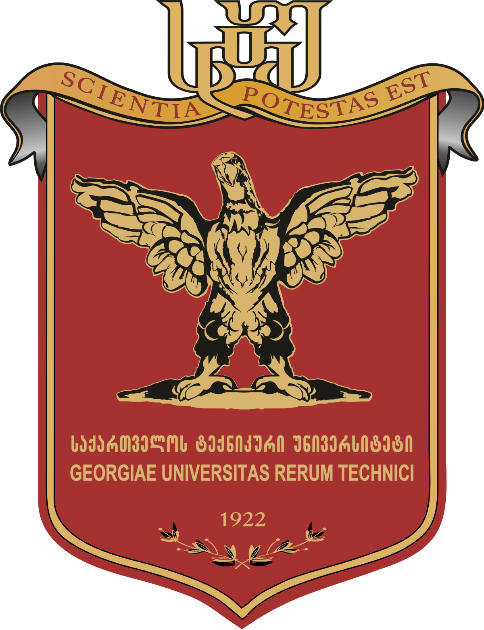 from planning to Setup in RMC
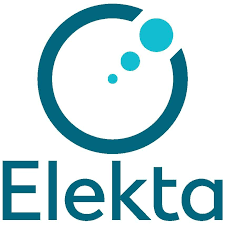 Natia Beriashvili
                                            Supervisor: Prof. Ketevan Kotetishvili
Zentrum fur strahlentherapie und nuklearmedizin
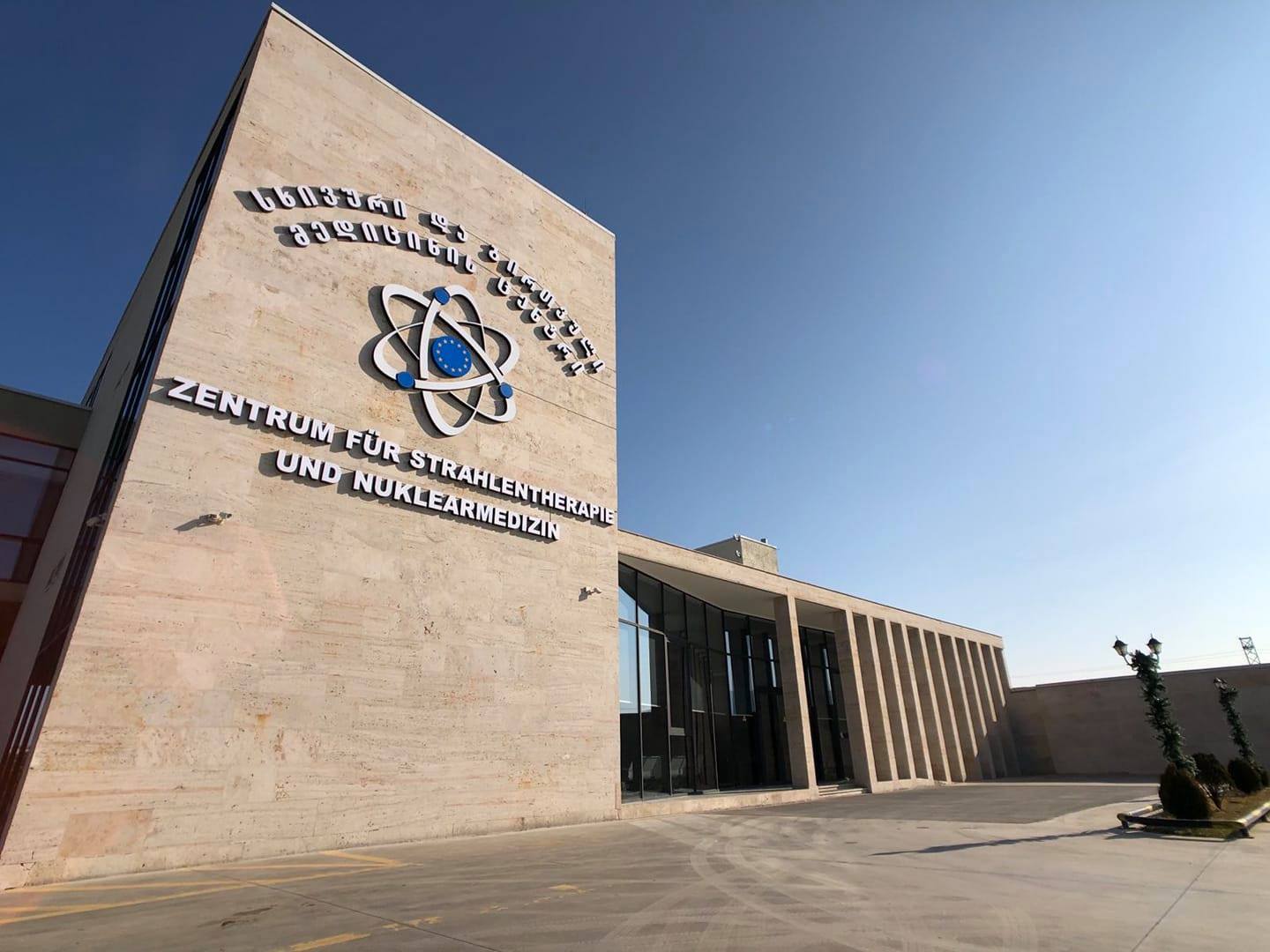 RMC was founded in 2016 in Tbilisi, Georgia. 
 Type of equipment

60Co teletherapy units 
     UJP TERABALT 100 (Co-60)

Linear accelerators
      Elekta Versa HD
      Elekta Synergy Platform

Low activity and high activity brachytherapy

Treatment Options from 2D to SRS
Qa on Ct scanner    (Toshiba Aquilion LB CT (90 cm))
Warm Up of the System 
QA Phantom Measurement
Water Phantom Measurement
Checking Artifact
Checking Table Motion
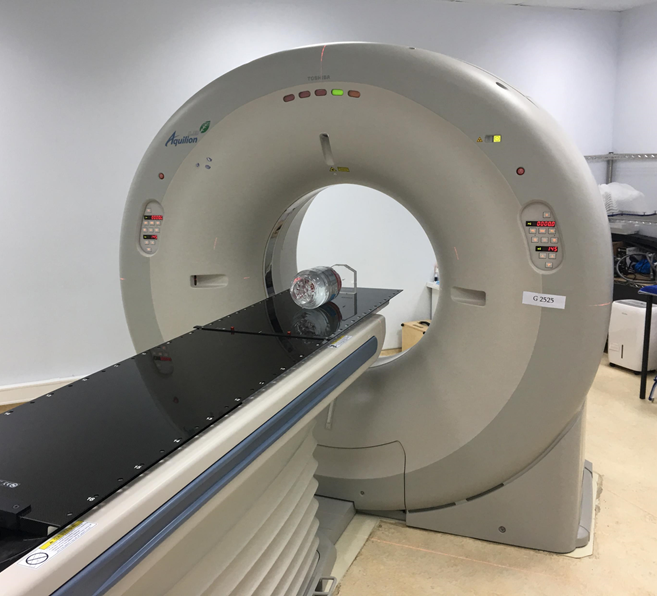 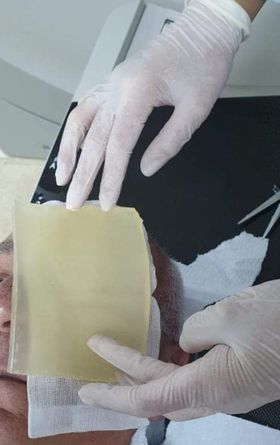 First simulation
Elekta & Qfix Immobilization tools including abdomen pressure

 Determining the optimal position for the treatment 

Using customized special pads/vacuum pillows

Doing marks on patient’s body
A bolus is a tissue equivalent material placed directly onto or into irregular tissue contours to produce a more homogenous dose distribution.
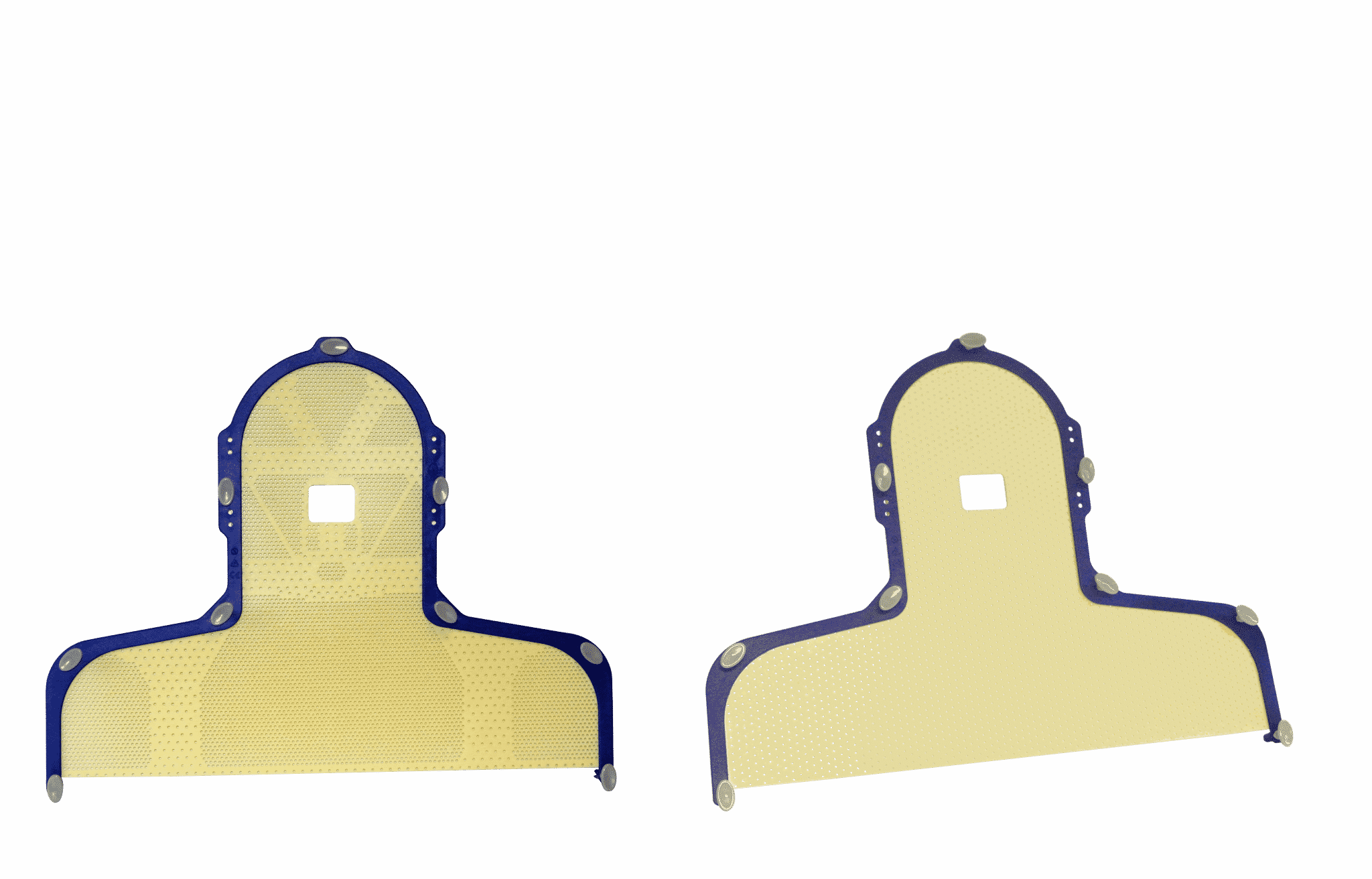 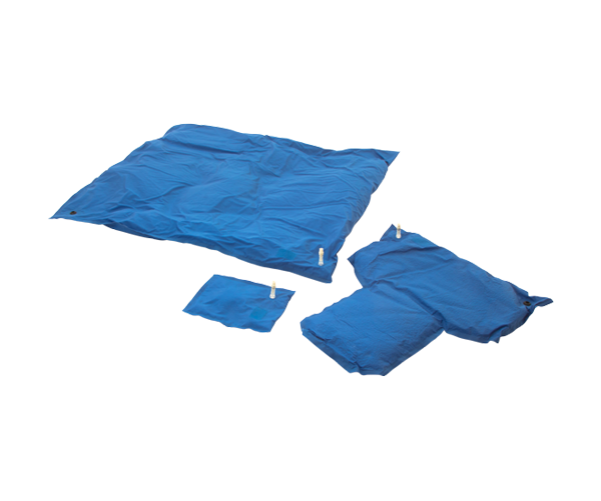 (sBrt)stereotactic body radiation therapy
Stereotactic Body Radiation Therapy (SBRT), also known as stereotactic ablative radiotherapy, administers very high doses of radiation, using several beams of various intensities aimed at different angles to precisely target the tumor.
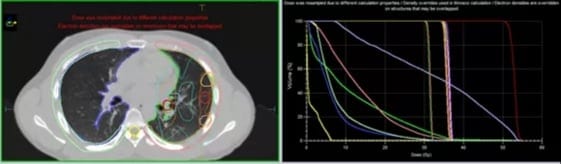 Multiple Bilateral Lung Met
3 Isocenter
10 targets
3 base plan
Full dose coverage
Protection of all critical structures
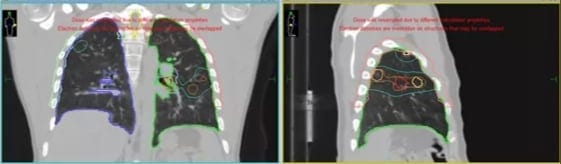 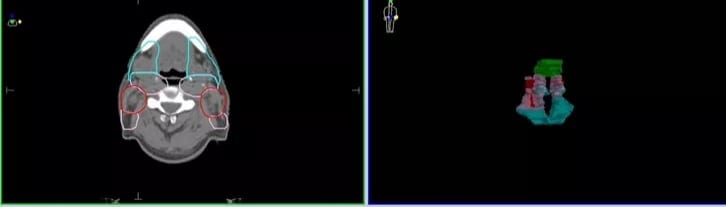 Conturing
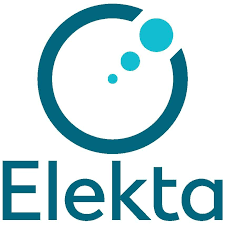 GTV-Gross Tumor Volume 
visible/palpable or imaging detectable (macroscopic) tumor
 CTV- Clinical Target Volume 
  potential microscopic tumor spread (“subclinical” in this case involves margin for gross       tumor and lymph nodes at risk)
  PTV - Planning Target Volume
  encloses the clinical target volume (CTV) with anisotropic margins to account for     possible uncertainties in beam alignment, patient positioning, organ motion, and organ deformation
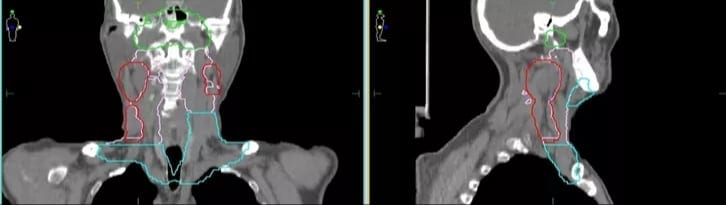 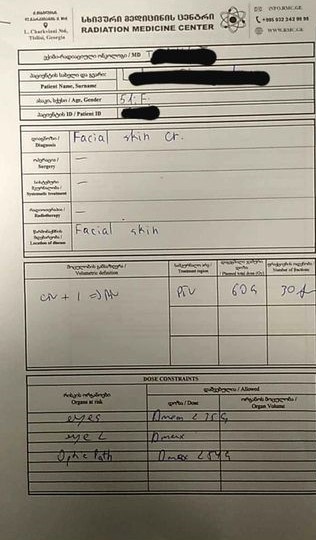 Medical records
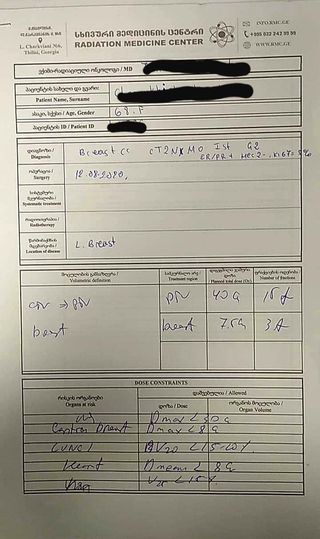 Fraction dose 
  Boost (an extra boost of radiation to the area in the breast where the cancer was removed (called the tumor bed) to help prevent it from coming back in that area). 
  Determining Volumes 
  Max or Allowable doses for risk organs

          (RTOG 0815 protocol)
Planning proccess
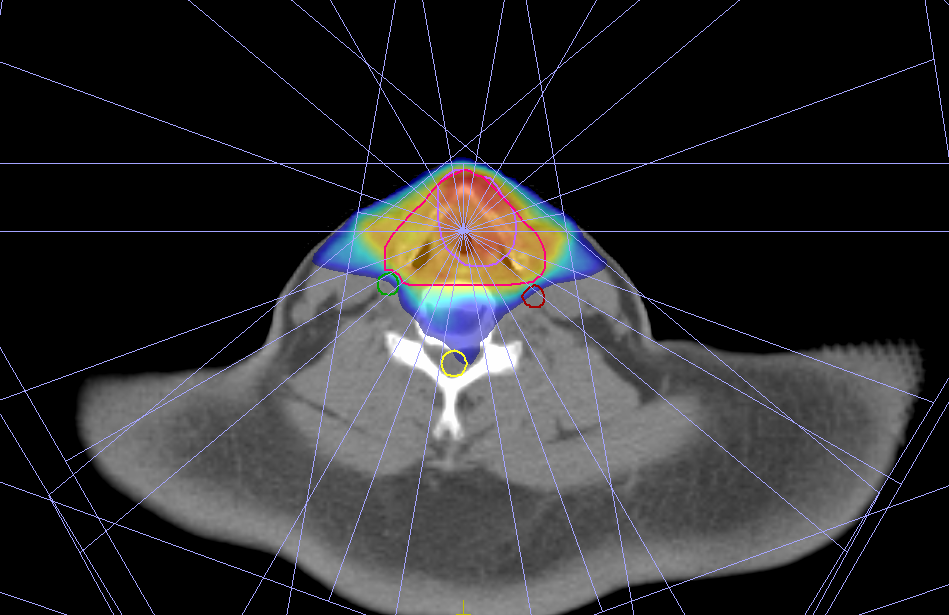 VMAT- Volumetric Modulated Arc Therapy is a novel radiation therapy technique that delivers the radiation dose continuously as the treatment machine rotates. This technique accurately shapes the radiation dose to the tumor while minimizing the dose to the organs surrounding the tumor
 IMRT - Intensity-Modulated Radiotherapy safely deliver precise radiation to a tumor while minimizing the dose to surrounding normal tissue. Each field is subdivided into subfields. 
 3 D CRT – 3 Dimensional Conformal Radiatetherapy- is based on 3-D anatomic information and use dose distribution that conform as closely as possible to the target volume in terms of adequate dose to the tumor and minimum possible dose to adjacent normal tissue
Carotid Sparing IMRT plan
Simultaneous Integrated Boost
Full Dose Coverage
60% dose drop on carotids
Fixation materials
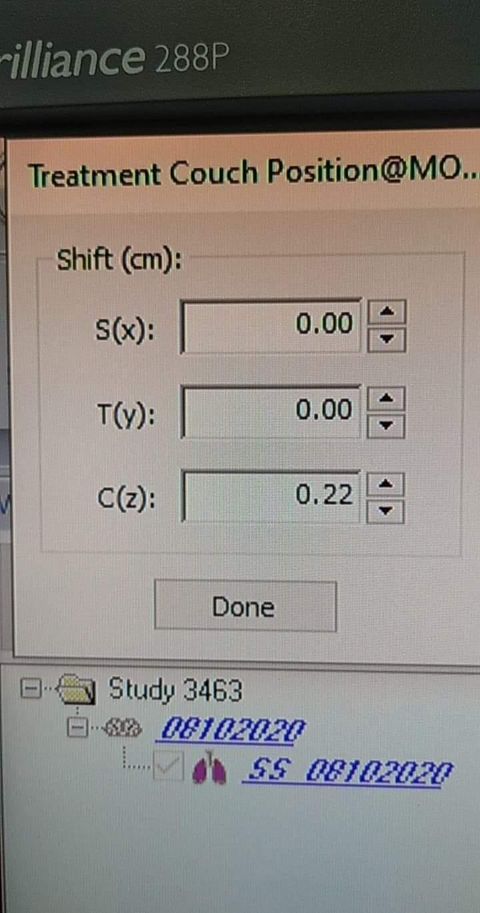 Marking part of the fixation not to have lose of dose!
Adding couch
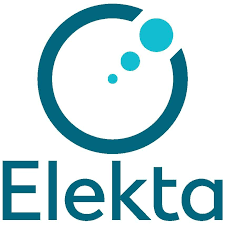 Planning
ELEKTA’s Monaco (treatment planning with Monte Carlo simulations)
With a suite of optimization tools, the Monaco software is designed to generate plans that spare as much healthy tissue as possible, while maximizing dose to the target. 
It has three biological constraints:
Target EUD          cell sensitivity
Parallel
Serial            
 six physical constraints:
target penalty
quadratic overdose
 overdose DVH
 under dose DVH
maximum dose
 quadratic under
The organ at risk (OAR)
ELEKTA’s Mosaiq, 
 Equipment maintenance and record       keeping
The organ at risk can be set as serial or parallel constraints depending on the properties of the tissue.
Target Penalty - defines dose and minimum volume coverage. 
Maximum Dose – control hotspots, very rigid constraint.
 Quadratic overdose- defines maximum dose but less rigid than “maximum dose”.
planing
The organ at risk can be set as serial or parallel constraints depending on the properties of the tissue.
• PTV Right Breast
• 50Gy in 25 fractions
Organs at risk:
 • Lungs – serial 
 • Heart – serial 
 • Spinal Cord – maximum dose 
 • Right Breast – maximum dose
  Body- Quadretic overdose (control high dose outside PTV)
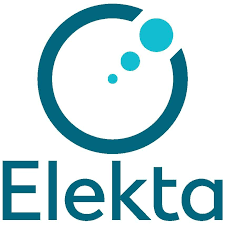 Doctors control and set up
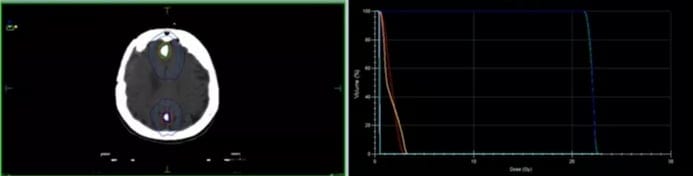 Multiple Met Brain SRS
Several close targets
1 Isocenter
Full Dose Coverage
High Dose Divergence around
Protection of chiasm & lenses (<8 Gy)
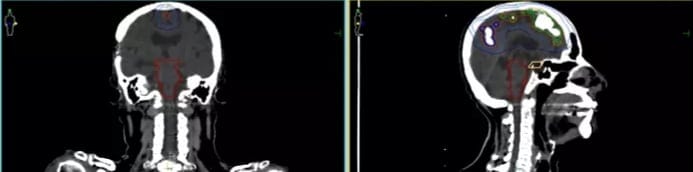 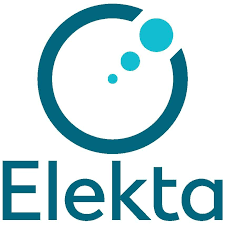 Doctors control and set up
MULTI-ISO IMRT PLAN
Multiple Bone Met

2 Isocenter 

3 Targets

1 base plan

No hot points

Full Dose Coverage

 healthy tissues are protected
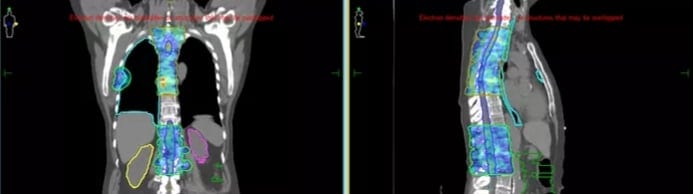 QA on linac
Sun Nuclear MapCheck2
Sun Nuclear ArcCheck
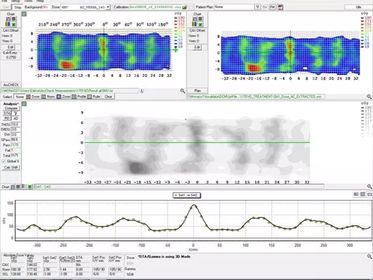 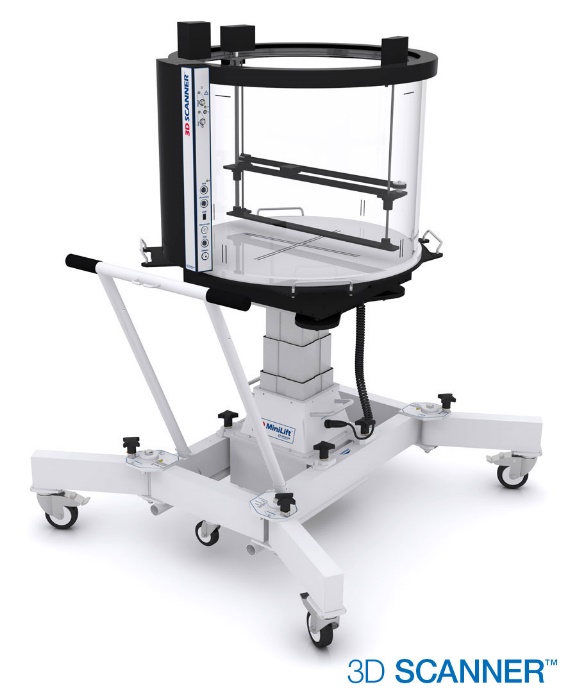 Our Equipment for Treatment Quality Assurance and Quality Control
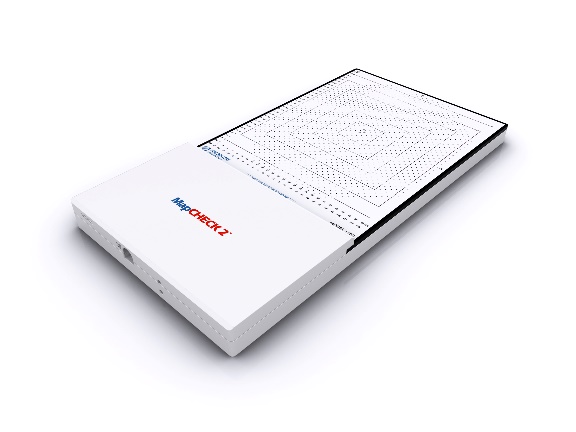 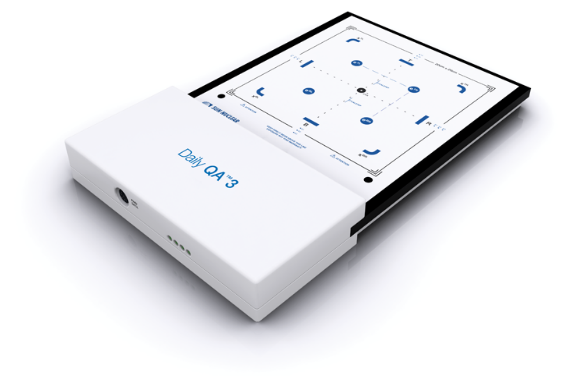 SNC 3D scanner water phantom
PTW stationary water phantom
Solid water phantom
SNC IC profiler
SNC Map Check 2
SNC Daily QA 3
SNC machine
SNC and PTW ion chambers and EDGE detectors
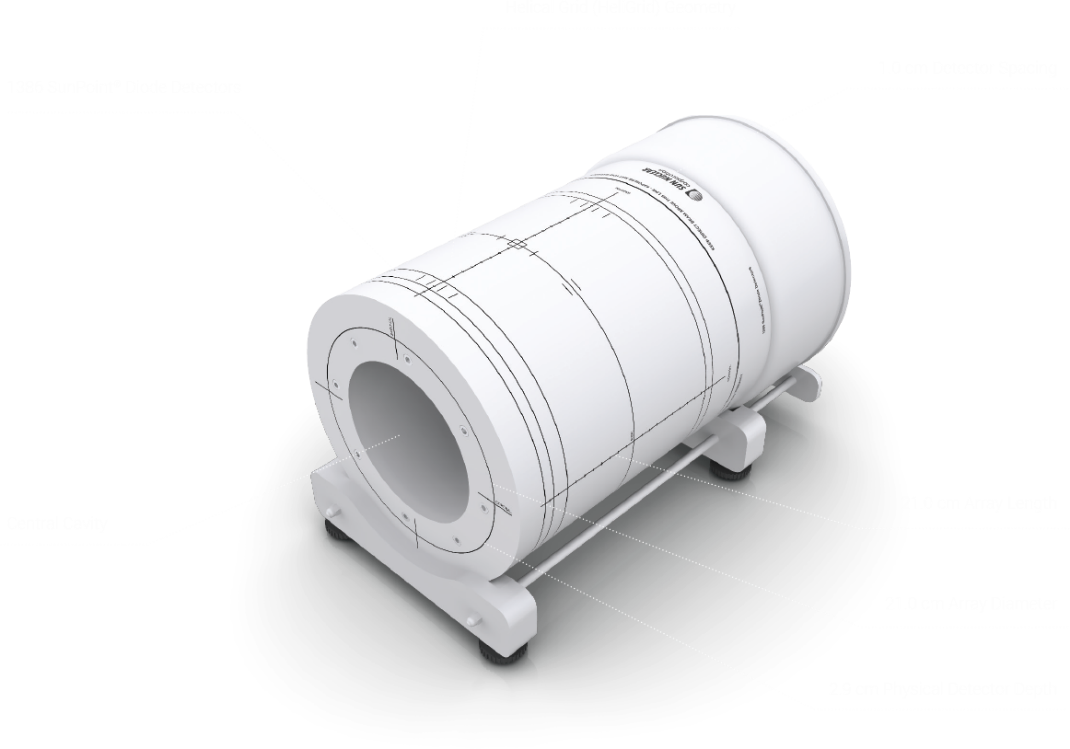 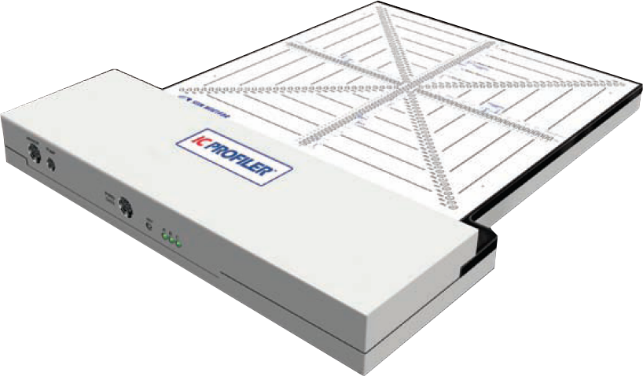 Safety barriers (qa)
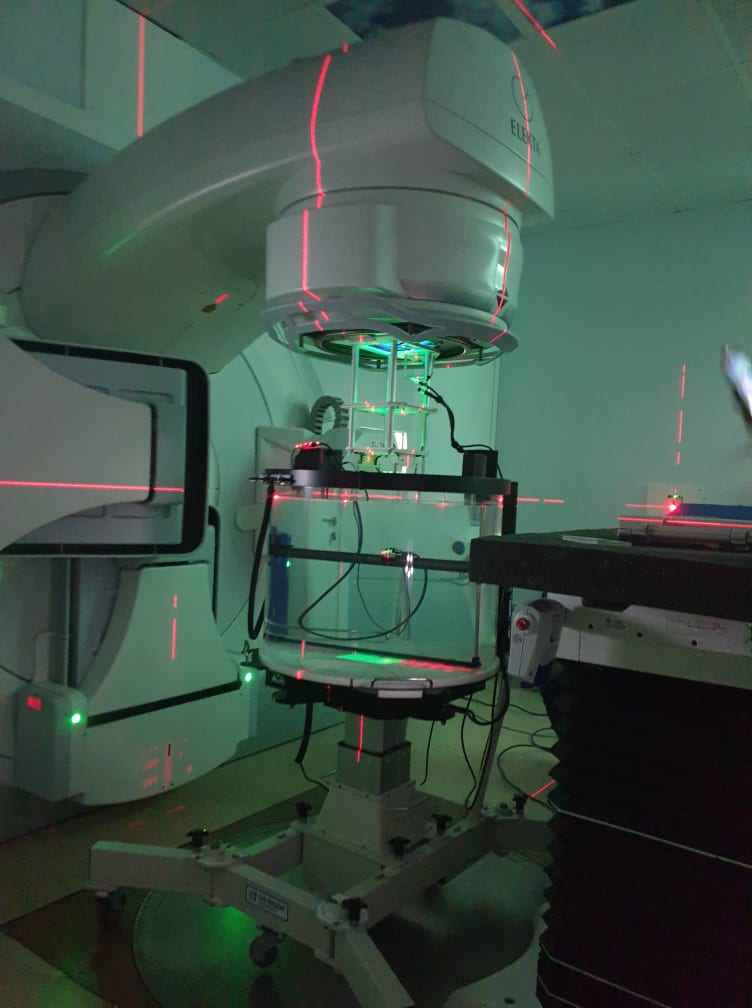 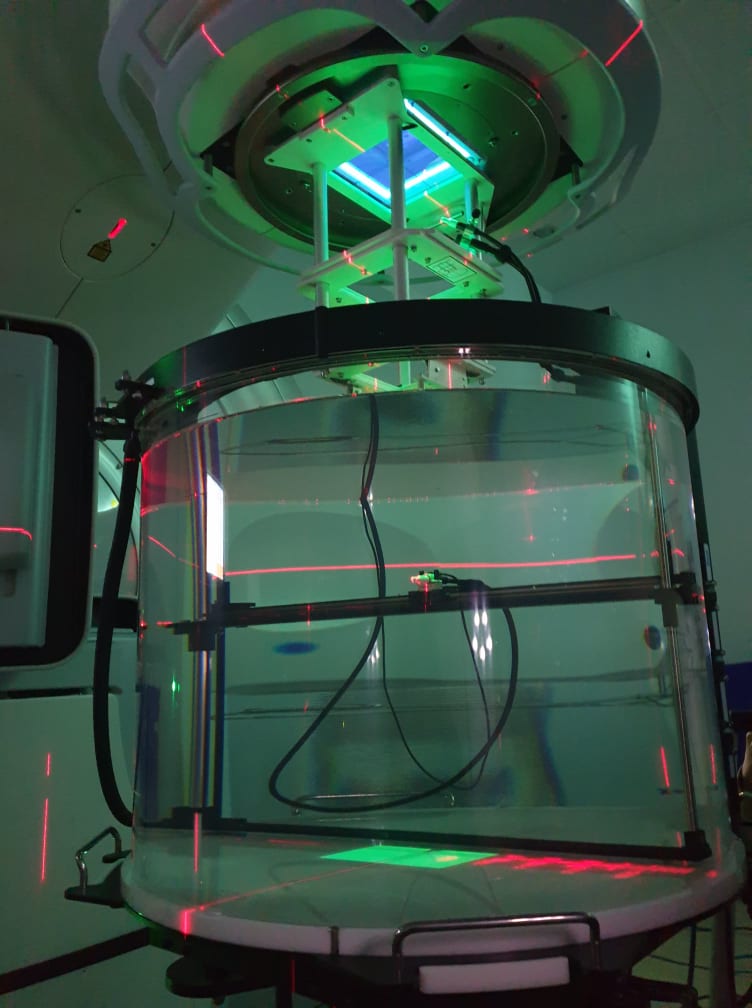 Equipment aspects
Calibration of dosimetry equipment – PTW water phantom
Acceptance tests and commissioning – Sun Nuclear 3D water phantom
Quality control – Sun Nuclear ArcCheck, MapCheck 2, DailyQA 3, IC Profiler
Records keeping – Sun Nuclear software, Mosaiq
 Good practices – daily, weekly, monthly and annual checks
Written procedures and protocols
IAEA TRS-398, AAPM TG-51
Elekta Monaco beam data collection
Quality audits
Annual test audits are conducted by regulatory body                               
     (Agency for Nuclear and Radiation Safety)
Prevention of Unintended Medical Exposure
Internal reporting of incidents and near incidents
All radiation incidents are reported to radiation safety officer and then to the regulatory body of the country (Agency for Nuclear and Radiation Safety)
External reporting
According to conventions between Georgia and IAEA incidents caused by radioactive and nuclear materials are reported to IAEA
Thank you for your attention
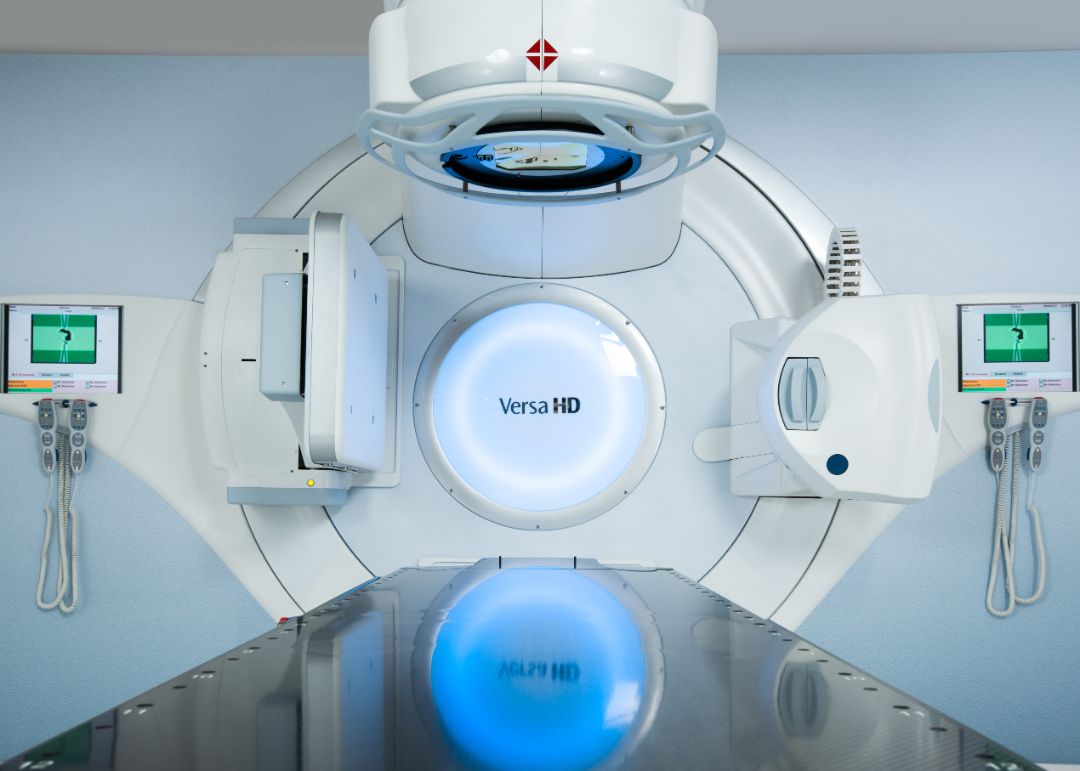 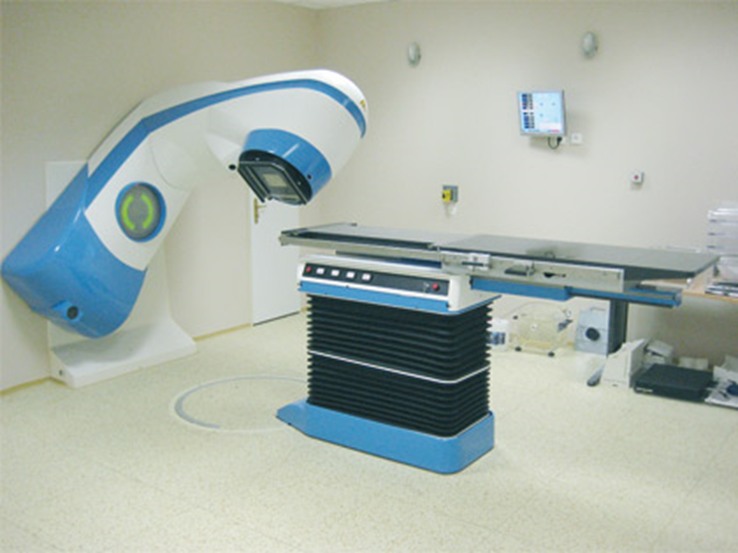